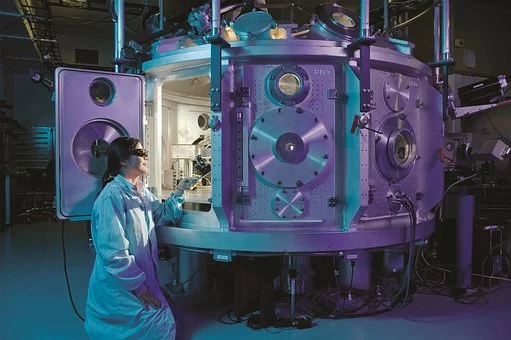 Looking at scientists
[Speaker Notes: https://cdn.pixabay.com/photo/2017/02/05/18/04/scientific-2040795__340.jpg]
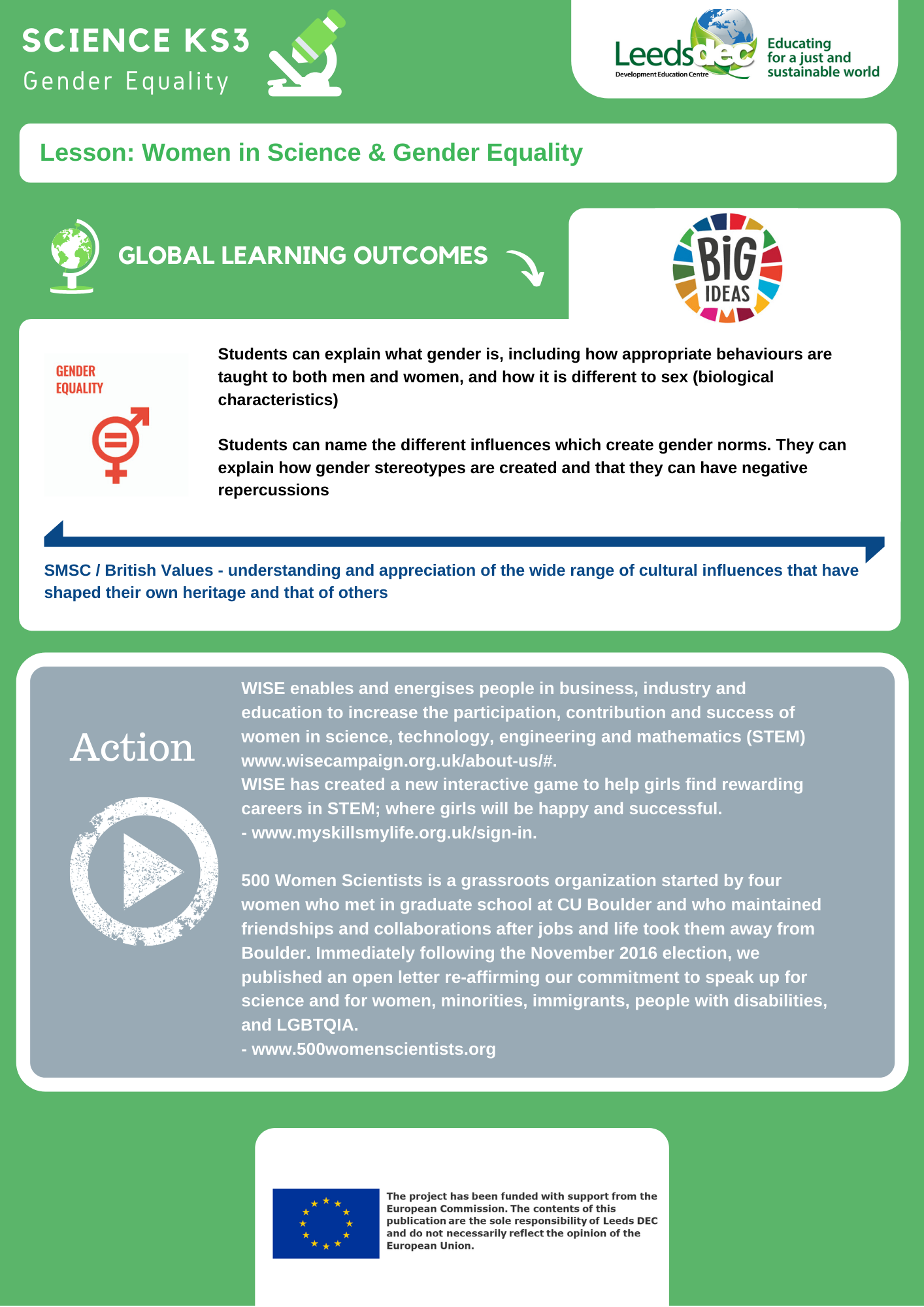 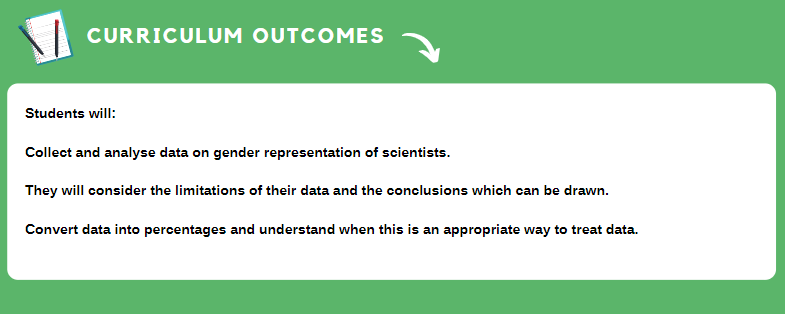 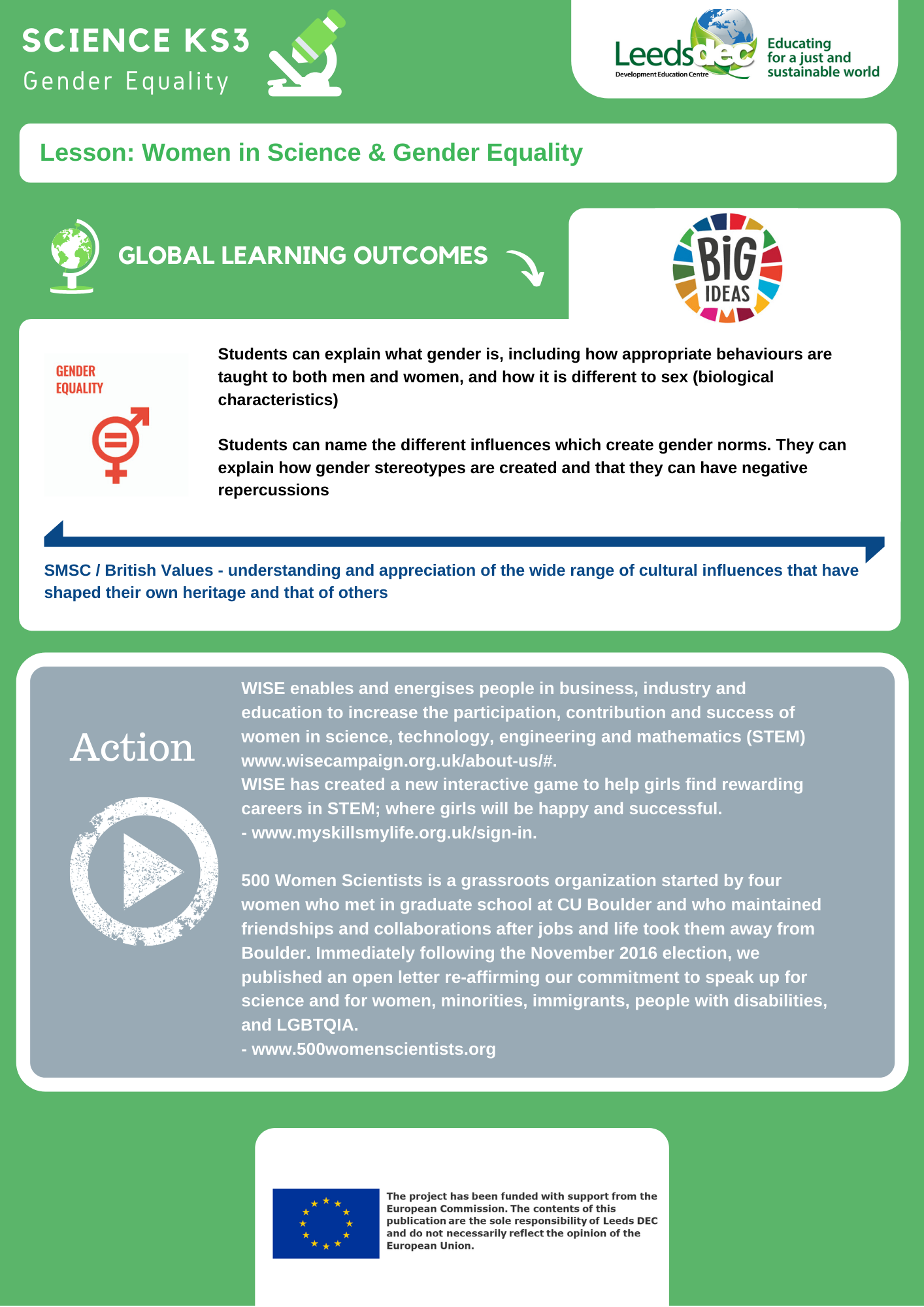 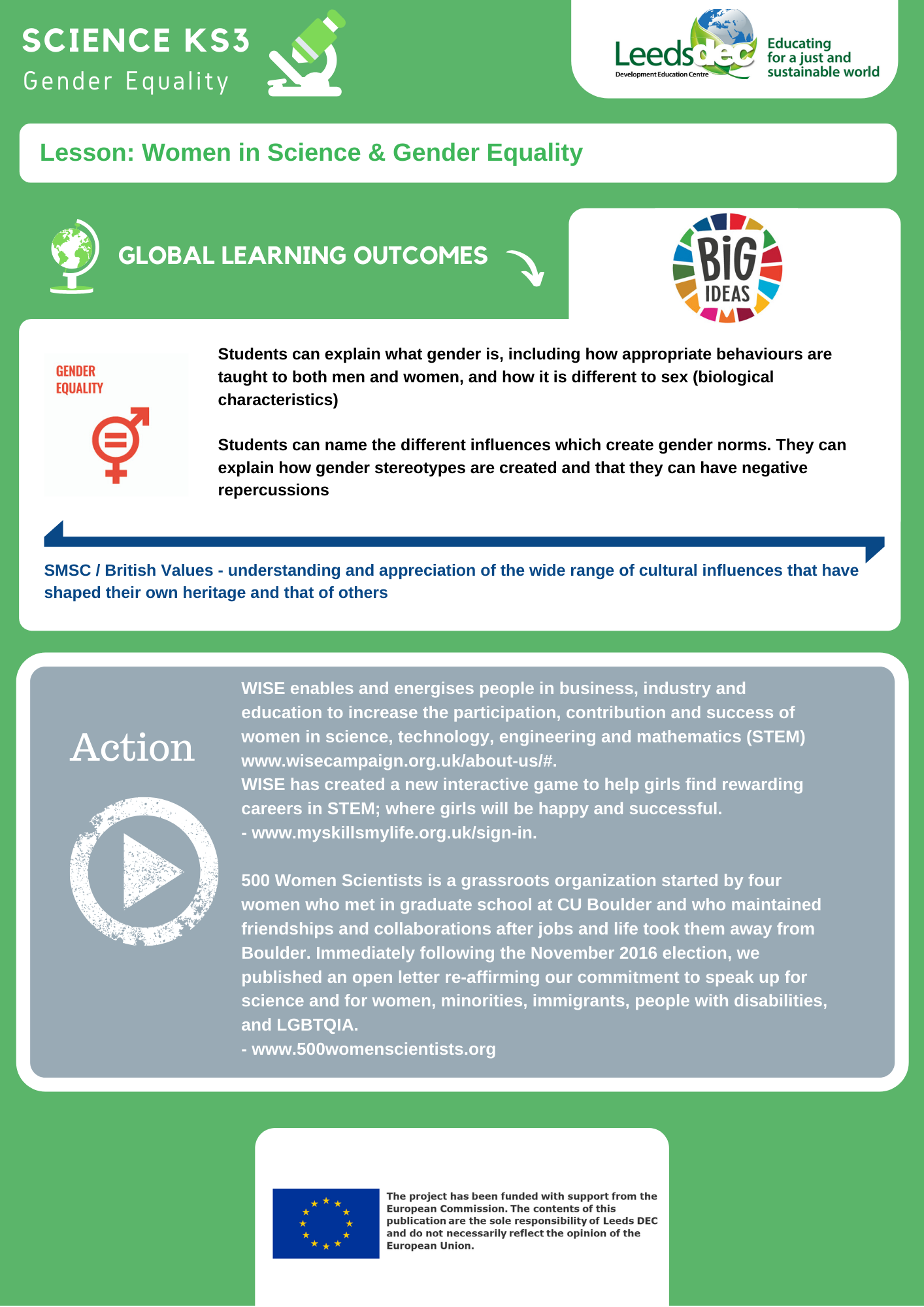 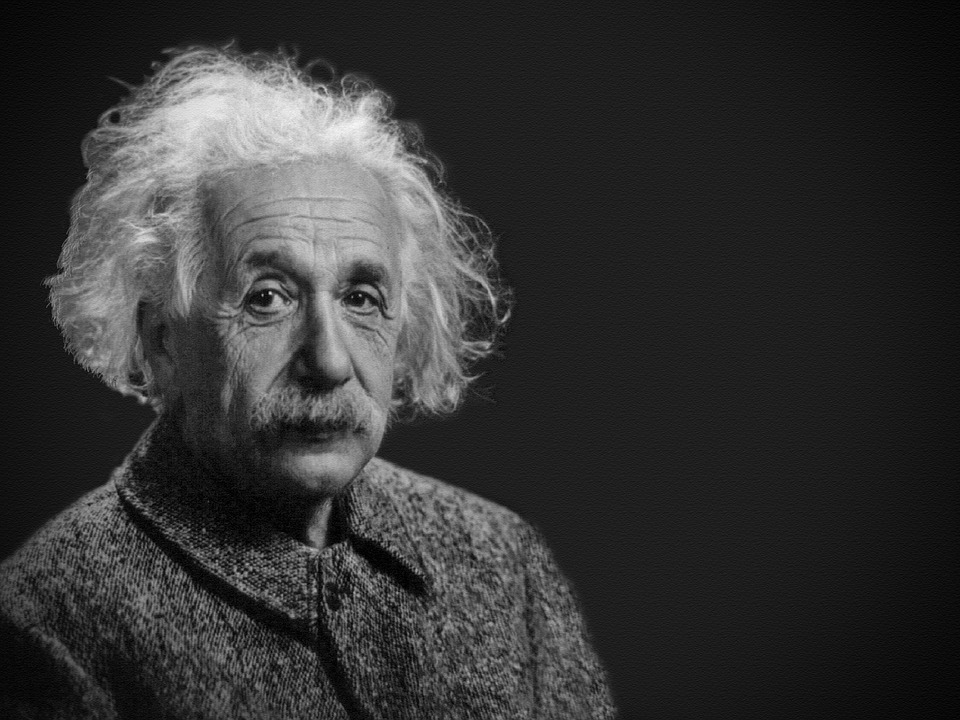 Time to draw…
A scientist doing real life science.
[Speaker Notes: https://pixabay.com/de/photos/albert-einstein-portr%C3%A4t-1933340/]
We are more likely to think of scientists as male. 
True or False?
Describe the results. Do you think there is a real difference 
between the number of drawings which show male scientists and the number which show female scientists? Can you explain the results?
To compare your results with those from other sources we need to convert your results into percentages.
Percentage of drawings which showed a female scientist =
Number of females drawn   X 100
Total number of drawings          1
Now calculate the percentage of the class’s drawings which showed a male scientist.
Converting results into percentages. When is this a useful thing to do?
Girls do at least as well as boys in science subjects at GCSE and A level.
Girls are rubbish at science.Agree or Disagree?
52% of male undergraduates were enrolled on a science course compared to 40% of females.
Only 13% of science and engineering workers are female.
gender
race
class
Are these barriers to science?
Can they be overcome?
Scientist or not?
Sue and Victoria are scientists.
Scientist or not?
Maggie and Krasimira are scientists.
Scientist or not?
Mae and Tabassum are scientists.
Scientist or not?
Uduak and Bina are scientists.
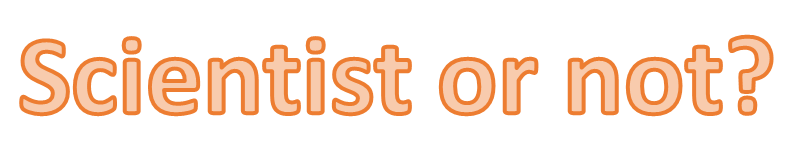 Aisha and Rim are scientists.
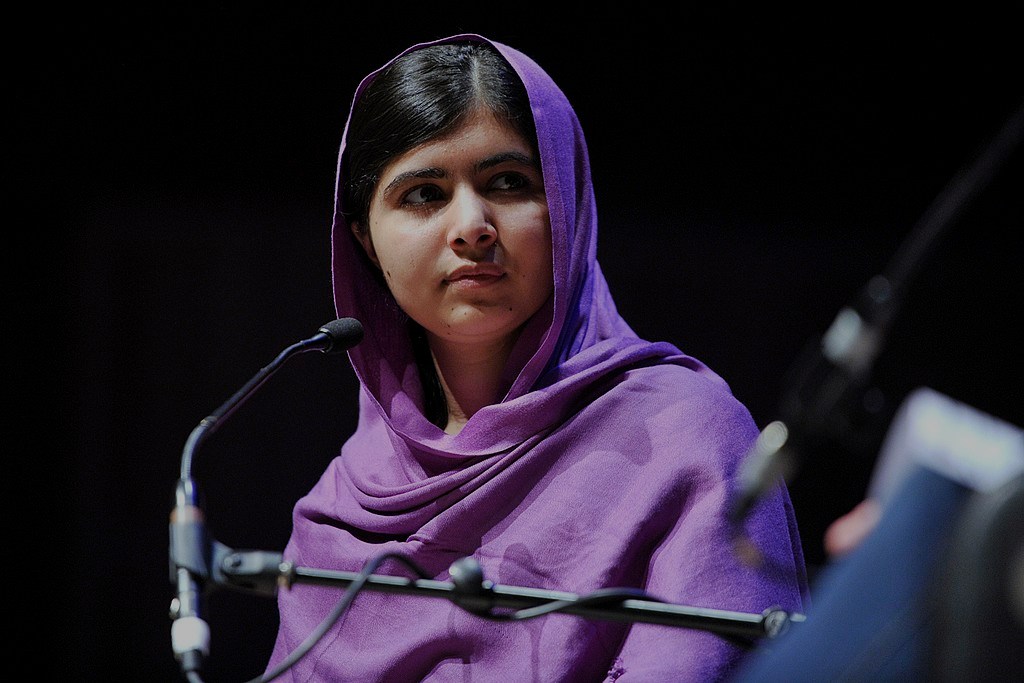 “We can gain peace, grow economies, improve our public health and the air that we breathe. Or we can lose another generation of girls.” — Education activist Malala Yousafzai, speech to Canadian Parliament, 2017.
By Jonathan Cardy - Own work, CC BY-SA 3.0, https://commons.wikimedia.org/w/index.php?curid=33155369
By Southbank Centre - https://www.flickr.com/photos/southbankcentre/13008430294/, CC BY 2.0, https://commons.wikimedia.org/w/index.php?curid=37229900
A long struggle has taken place to establish the right of girls to be educated. Feminism is the promotion of women’s rights on the grounds of equality.
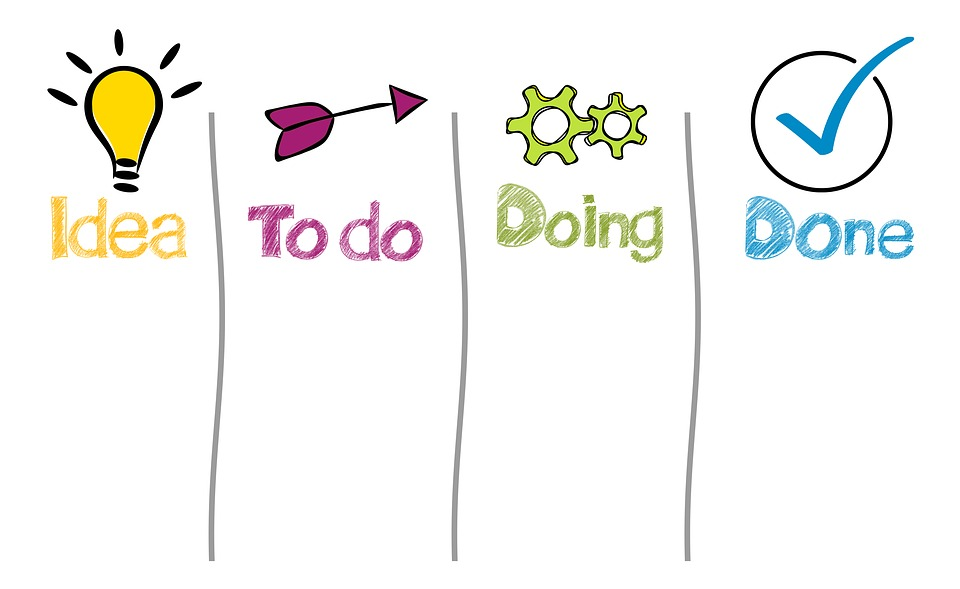 We need everyone’s ideas
If you were a scientist what would you do to make the world a better place for all the people and other living beings on the planet?
No attribution needed https://pixabay.com/photos/work-work-process-organize-business-4051777/
Women are great at science.
Level 1
Level 2
Level 3
Draw a poster celebrating the contributions of these women to science.
Write a paragraph about the work of one of the women you have learnt about.
Imagine some of the challenges which the women may have had to overcome to get to where they are. Write a short account about this.
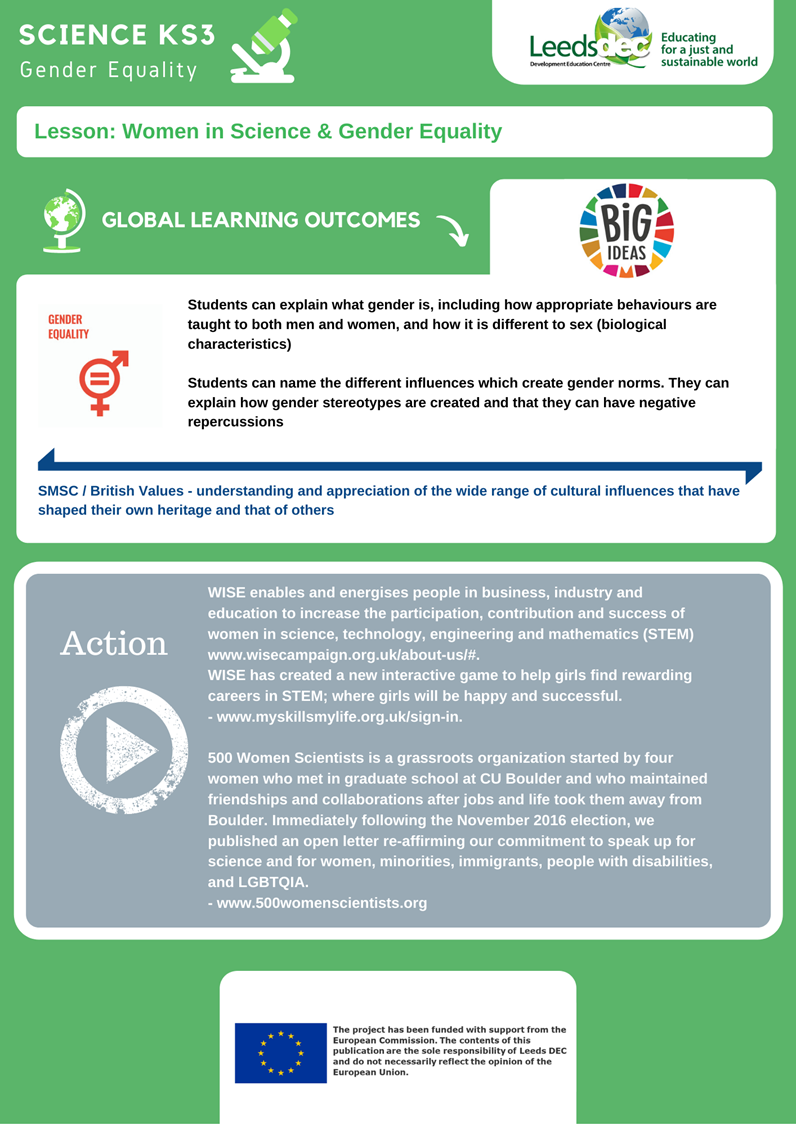 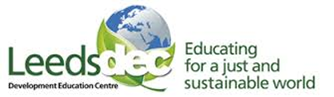 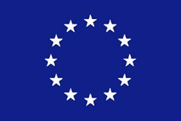 World Class Teaching project has been funded with support from the European Commission. The contents of these actions are the sole responsibility of the contractor and can in no way be taken to reflect the views of the European Union.